Из истории нашей школы
«ТАВРИКА»
Археологические экспедиции  наших школьников
в  Крыму в 1982 и в 1989 гг.
Из книги: «53-я Легендарная»
Каждое лето, в 80-е годы наши ученики старших классов проводили в Летнем трудовом лагере, КМЛ.
И вдруг, в 1982 году , мы не попадаем в трудовой лагерь по срокам; 
                   Значит  не будет «последнего лета вместе»?

И тогда рождается идея Археологической экспедиции.
Софья Львовна Ганицкая со своим классом  находят в Институте Археологии профессора- античника  Александра Николаевича Щеглова и он готов взять нас  на раскопки, в Крым!
Началась сложная подготовка, отбор участников, подготовка материальной части, изучение и знакомство с археологией и ….
Крым!     Крым!    Крым!
Крым - это не только край уникальных маршрутов и великолепных пляжей, благодатного климата и многочисленных курортов и турбаз. Небольшой клочок суши, словно старинный ларец с драгоценностями, хранит самые разнообразные исторические памятники. Каждый прошедший век добавлял новые жемчужины в сокровищницу полуострова. Не все, конечно, но многие из них сохранились до нашего времени.
На территории Крыма было два греческих государства-полиса- Пантикапей и Херсонес.
Мы должны были работать на окраине Херсонеса
      У каждого города –Полиса были крепости сельского типа – ХОРЫ, где мы и должны были работать.
      Наш раскоп был расположен на Тарханкутском полуострове, в бухте «Большой Кастель»
Научным руководителем нашего отряда стал профессор Александр Николаевич Щеглов из Ленинградского института Археологии.
Мы копали в районе посёлка Черноморское,                      на Тарханкутском полуострове ,                                                 в бухте Большой Кастель
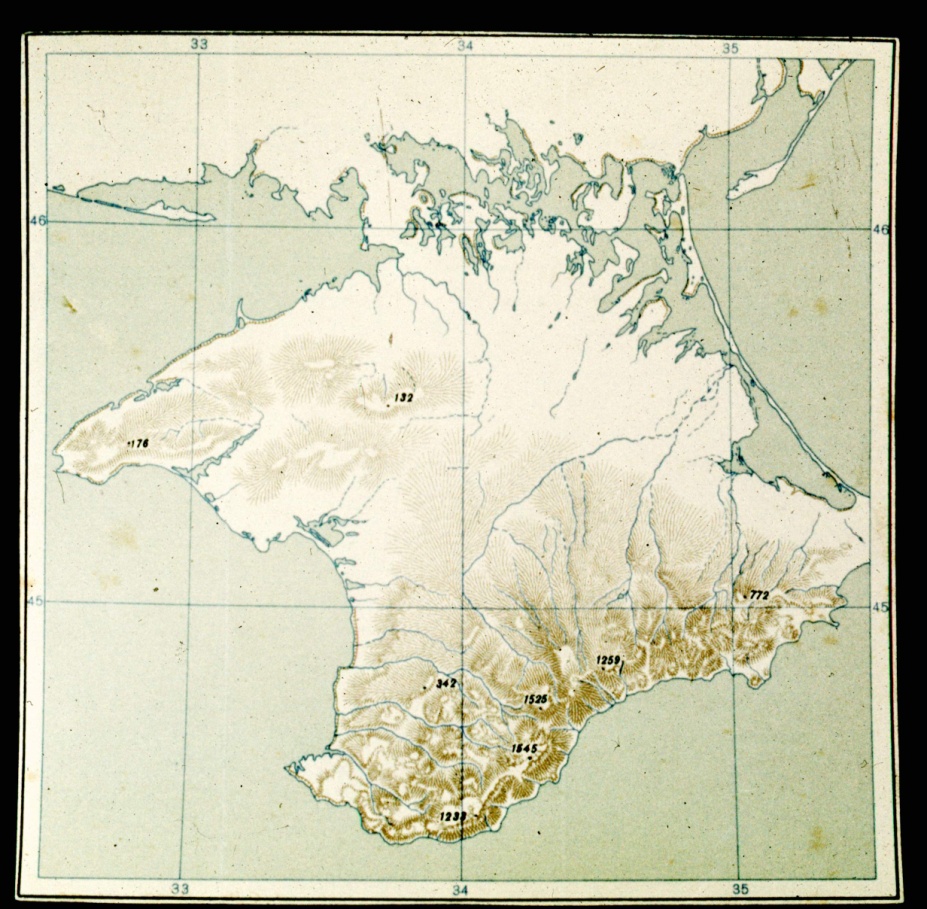 Тарханкут — наименее заселённая часть Крыма. На самом мысу расположен маяк, небольшой посёлок Маяк, а по соседству с ним село Оленевка (Караджа). Мыс плоский, с песчаными пляжами. Побережье к северо-востоку и юго-востоку от мыса обрывистое и скалистое, пляжи отсутствуют (исключение — бухта Очеретай)На территории Тарханкутского полуострова имеются остатки древнегреческих поселений, крупнейшее из которых — древнегреческий полис Калос-Лимен, скифские могильники. На мысе Тарханкут расположен старинный маяк высотой 38 метров, сооружённый из белого инкерманского известняка в 1816 году. Во время землетрясения 12 сентября 1927 года маяк не пострадал, хотя башня маяка раскачивалась из стороны в сторону.
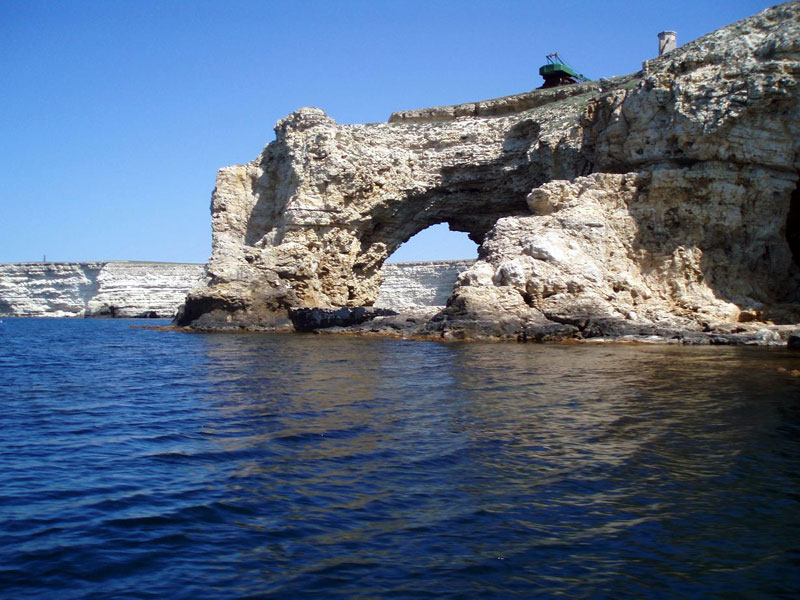 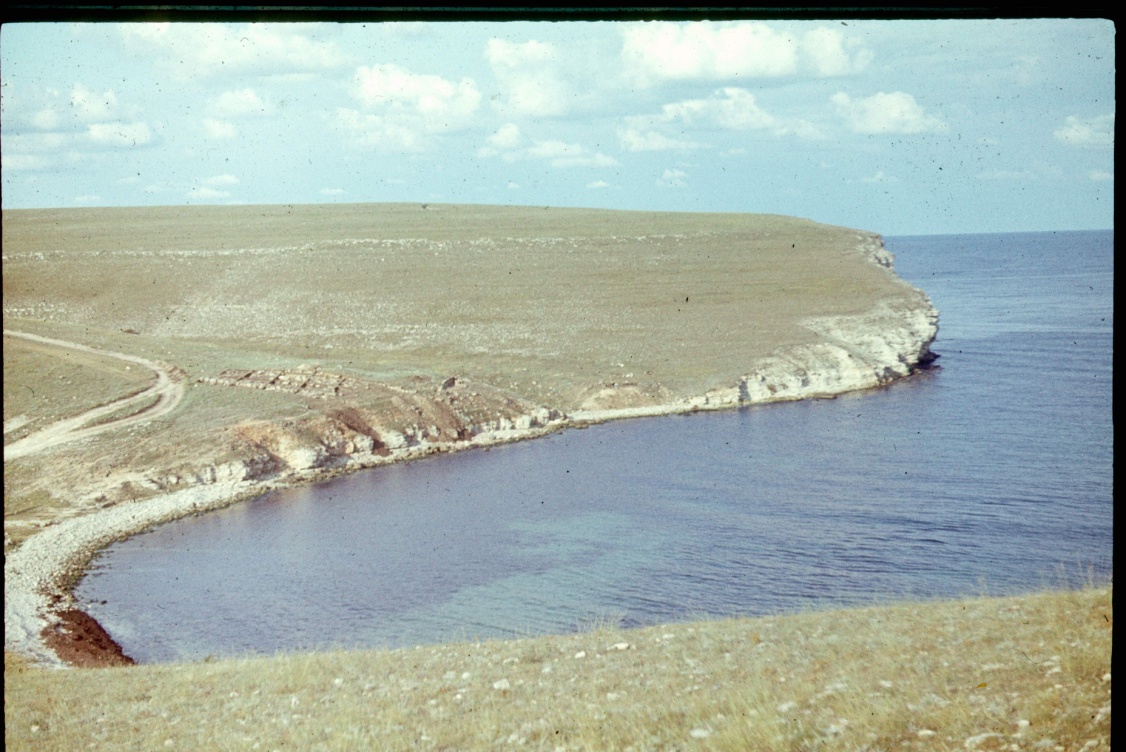 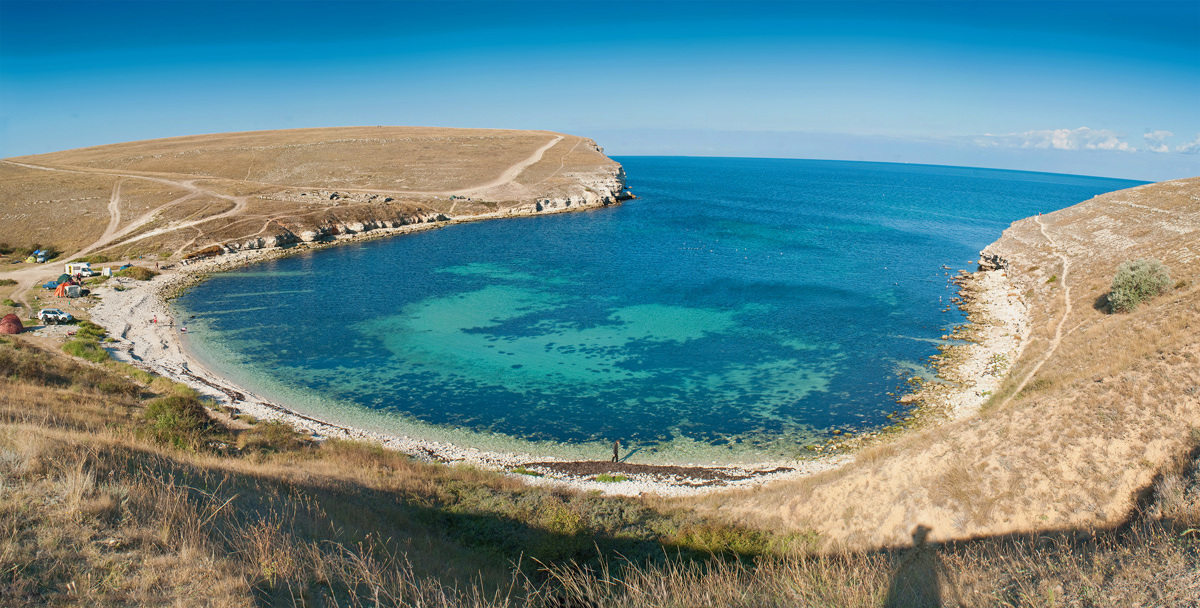 Балка Большой Кастель -
---Заповедное урочище и памятник природы. Уютная и тихая бухта — отличное место для отдыха и кемпинга.Памятник природы (1969), заповедное урочище (1980). Балка Большой Кастель выходит к берегу моря на Тарханкутском полуострове северо-западнее Джангуля. Здесь сохранились участки реликтовых кустарниковых зарослей и ковыльных степей. В урочище находится под охраной большая колония диких кроликов.
     Из удобств — в бухте недалеко от берега функционирует колодец. Вода хорошая, чистая, но лучше, на всякий случай, перед употреблением ее кипятить. Из недостатков — дров в этом районе нет (да и по закону тут природу портить нельзя), и в самой бухте не ловит мобильная связь — нужно подниматься пару минут на вершину холма. 
      
      В бухте сохранились руины (фундамент) древнегреческой усадьбы, раскопанной в 1986-87 г. экспедицией Ленинградского института археологии.
Наша бухта – Большой Кастель
По нашей просьбе , профессор А.Н.Щеглов пришел к нам на собрание. Он принес свою книжку «Полис и хора» и рассказал, что мы будем копать хору – крепость сельского типа,
НАША ХОРА –ДРЕВНЕГРЕЧЕСКАЯ                  УСАДЬБА
Модель нашей усадьбы
Из книги: «53-я Легендарная»
«Лагерь мы оборудовали очень неплохо. Столовая, погреб для еды, туалет, палатки. Всё на горе над морем, внизу был лагерь студентов – подводников, которые разыскивали и изучали потопленные корабли.
	Вся группа была разбита на бригады, которые дежурили по очереди; убирали, готовили еду…  . 
     Основная часть ребят  работала на раскопе. Режим был следующий: -1 час до завтрака: 4 часа до обеда и 1 час после ужина.
	Работа на раскопе была разная: и с лопатой и  с маленькой метёлочкой, когда надо было быть очень осторожным, чтобы не потерять и не испортить археологическую находку.
	
А в свободное время, у тех, кто не дежурил, и в перерывах между работой на раскопе,  было море!  Но в Тарханкутской бухте пляжа не было. Камни, скалы и маленькие бухты среди скал.»
« Из книги: - «53-я Легендарная»
«Помню страшную бурю, потоп с гор, когда все вместе спасали лагерь.
Помню интересные праздники и конкурсы после работы.
	
Помню дежурство ночное над раскопанным колодцем, где по раскопанным материалам, можно было восстановить картину нападения на поселение кочевников. Женщина пряталась с ребёнком в колодце, рассыпанные бусы, игрушка, стрелы, соответствующие следы скелетов, женского и детского.  Дежурили, чтобы ничего не пропало, всё сохранилось для историков.

      Каждый вечер промывали найденные черепки, сочиняли истории, учились объяснять прошлое по материальным находкам.
	
Помню…..
Из книги:  «53-я-Легендарная»
Помню…

Перед отъездом с раскопа, когда экспедиция подошла к концу,
 на керамичку   приехал Сам Щеглов и рассказал, что книжку ему придется переписать: наши находки противоречат некоторым ее положениям. Мы очень гордились

      Помню…
	По окончанию экспедиции, мы планировали  немного посмотреть Крым; Бахчисарай, Севастополь, особенно –ХЕРСОНЕС
 и оттуда уезжать домой.
	Эта экспедиция была очень интересной и полезной. Мы многому научились, и не только археологическим премудростям, но и туристским навыкам, приготовлению еды, умению жить в группе, помогать, терпеть, дружить»
Тавриканский отряд
Свободное время от раскопок- Игры, футбол, море, песни….
На вокзале, в Ленинграде
Вечер воспоминаний о Таврике
Из книги: «53-я Легендарная»                      Софья Львовна Ганицкая вспоминает:
«Через год мои новые четвероклашки, увидев на моем столе под стеклом фотографию Тавриканцев (на вокзале, в обнимку) и выяснив, «что это и где это», выманили у меня обещание поехать в такую экспедицию в их последнее лето. И через семь лет напомнили. Летом в 1989 году Экспедиция состоялась. Нас было меньше – 19 человек, копали мы на Панском. И снова Бахчисарай, Севастополь, Херсонес.. И снова было не расстаться на вокзале… Дружу до сих пор и с первыми, и со вторыми… Пожалуй, мне они дали не меньше, чем я им! Спасибо, любимые дети! Спасибо, Галина Васильевна! Какое счастье, что вы все были и есть в моей жизни!
ПАНСКОЕ!
Еще один объект, заслуживающий особого внимания - древнегреческое поселение Панское. Расположено поселение на берегу Ярылгачской бухты, на достаточно плодородных землях. Греки сооружали укрепление из необожженных кирпичей на каменном цоколе. Возле крепости обнаружены следы древней дороги, а за дорогой огороженный некрополь, насчитывающий более  50 могильных холмов. 
В середине 4 в. до н.э. поселение Панское–1 вошло в состав Херсонесского государства (в результате захвата херсонесцами). Укрепленная крепость была разрушена, а на ее месте возникло крупное херсонесское поселение. Панское - древний населенный пункт и назван ученными уникальным, так как он представляет собой совершенно новый, неведомый до сих пор тип античного населенного пункта, состоящего из огромных квадратных сельских усадеб
Древнегреческая крепость в                        поселении Панское
Раскоп  в Панском
Модель древнегреческой                   усадьбы в Панском
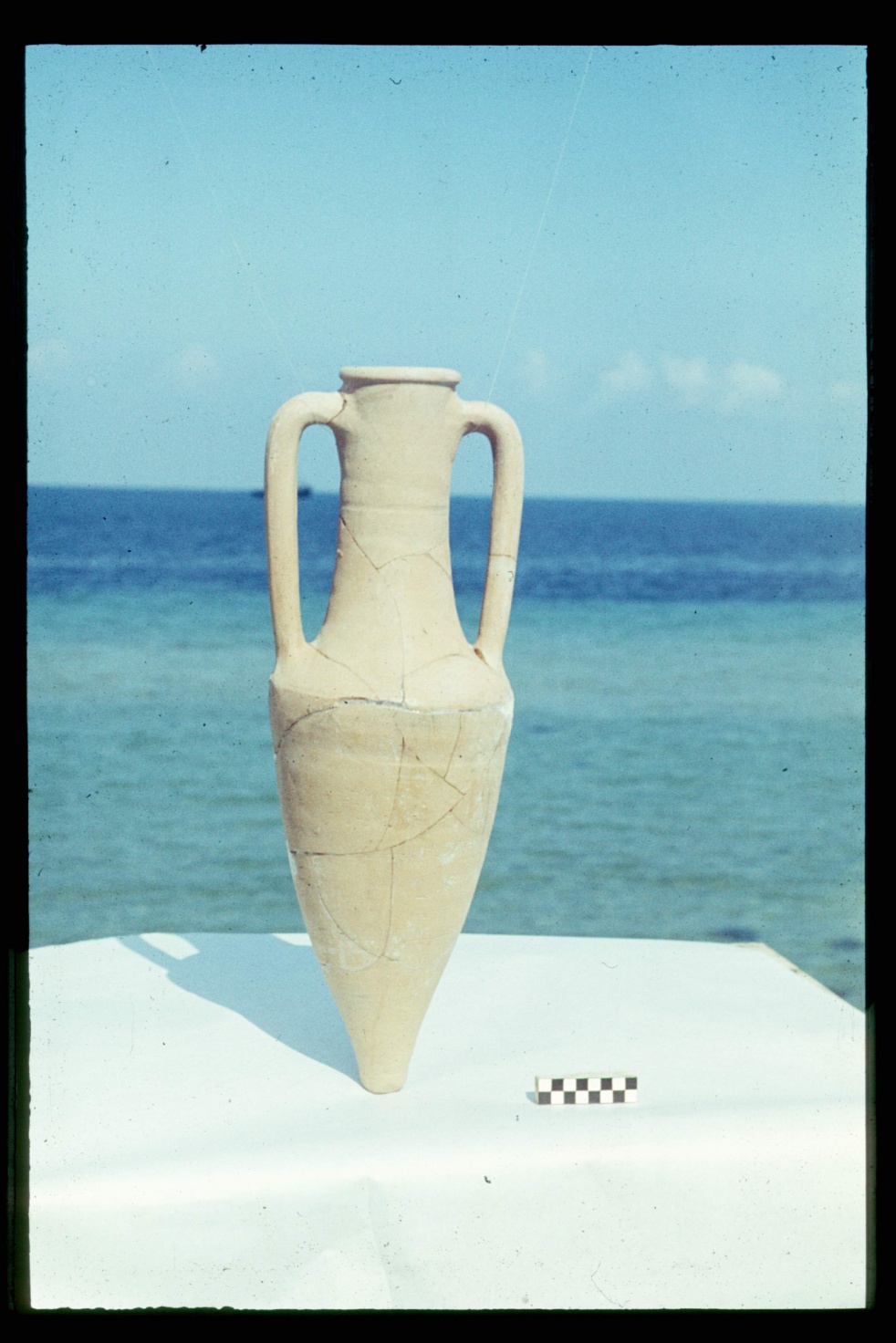 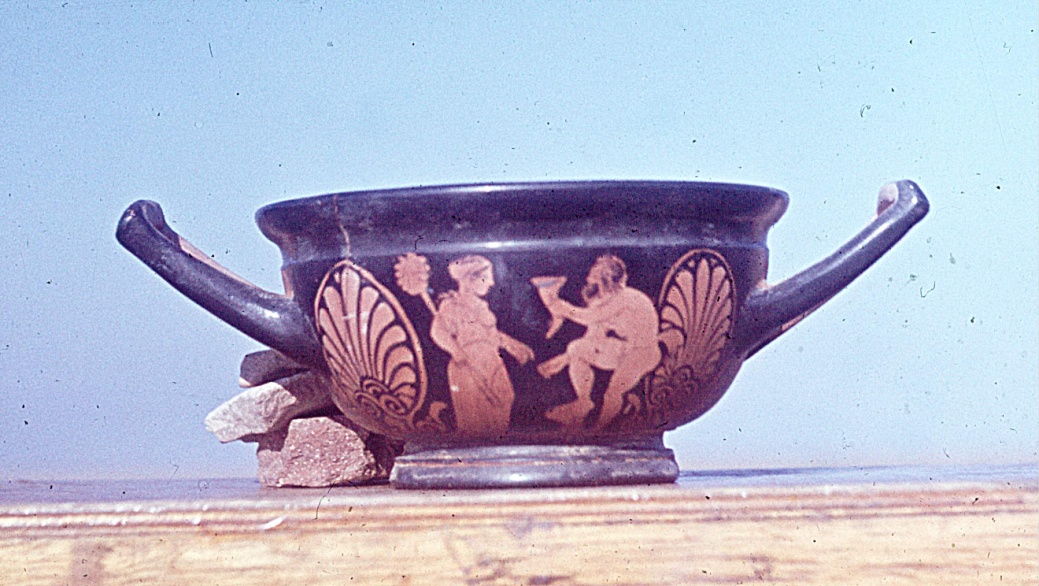 Участники археологической экспедиции в 1989 году
Мост в Крым – место современных раскопок
Крым!     Крым!   Крым!
Возрождение  археологического отряда
«ТАВРИКА»
Наши перспективы, планы и надежды на 2016-2020 годы
Встреча с интересными людьми
Кашаев Сергей Владимирович
Институт истории материальных культур
                         13.05 2016
Посещение археологических раскопок    на территории Ленинградской области
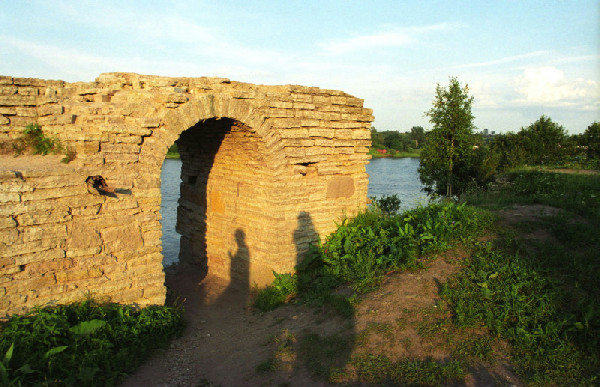 Выборг
Старая Ладога
Работа археологического отряда в июне 2016 года
Приморский район ( Редут Альгамбра )
Наши мечты
Провести археологические раскопки в Херсонесе, возрождая традиции  экспедиций 1982 и 1989 годов
На пути к мечте
Сотрудничество с историческими кружками ДДЮ
 ( руководитель – Попов А.А.) и ГБУ ДО 
« Молодежный творческий форум Китеж плюс» Приморского района ( руководитель –Кругликов В.В.)
Дети посещают крепости и музеи Санкт-Петербурга и пригородов
Собирают модели военной техники и макеты крепостей
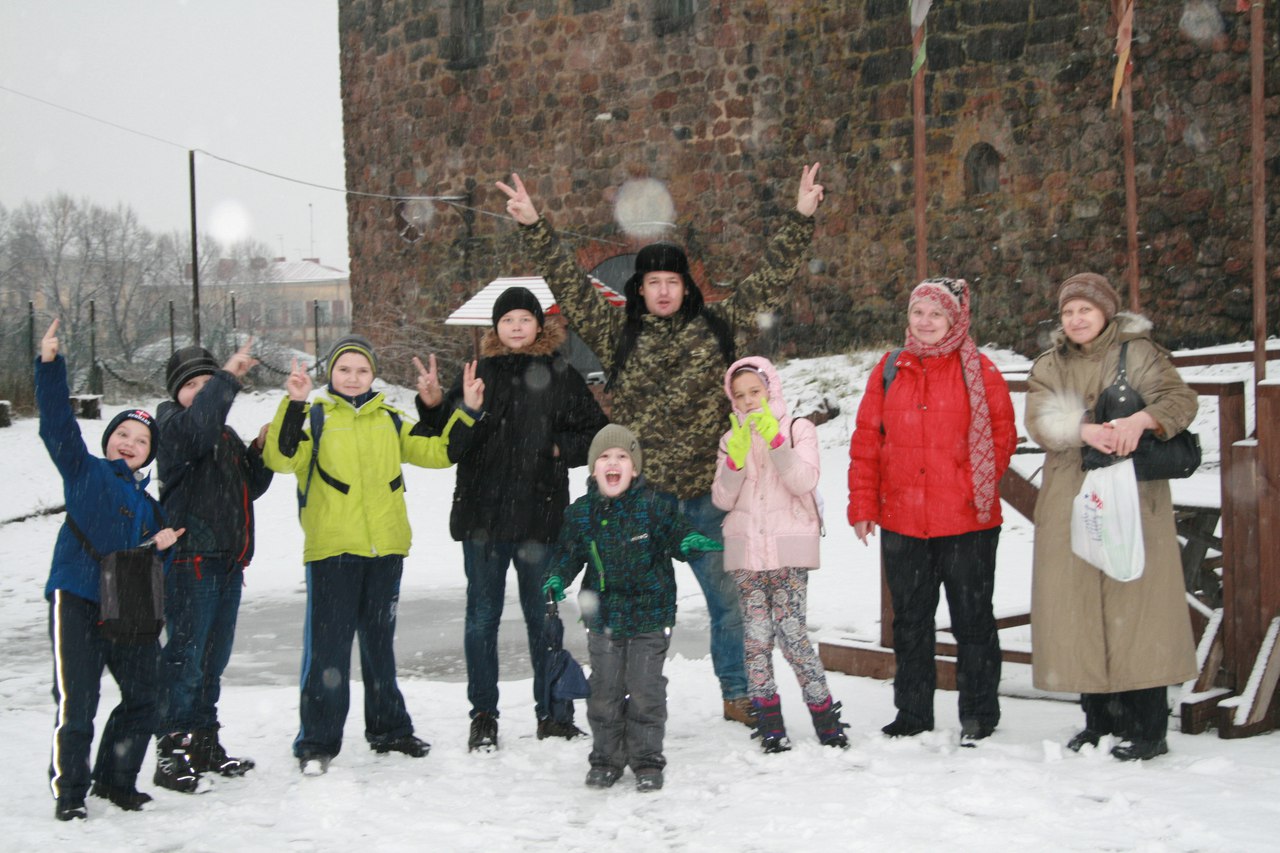 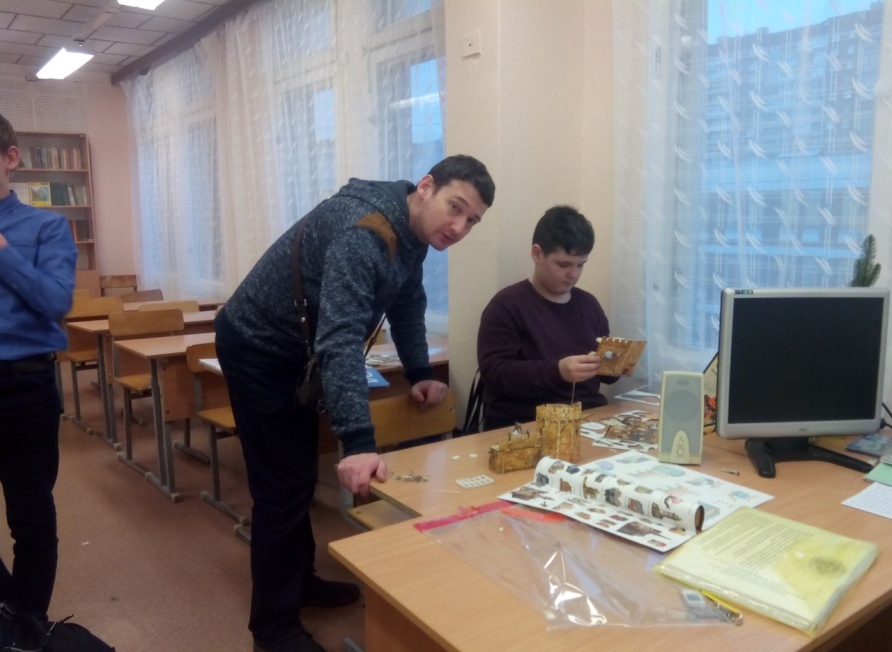 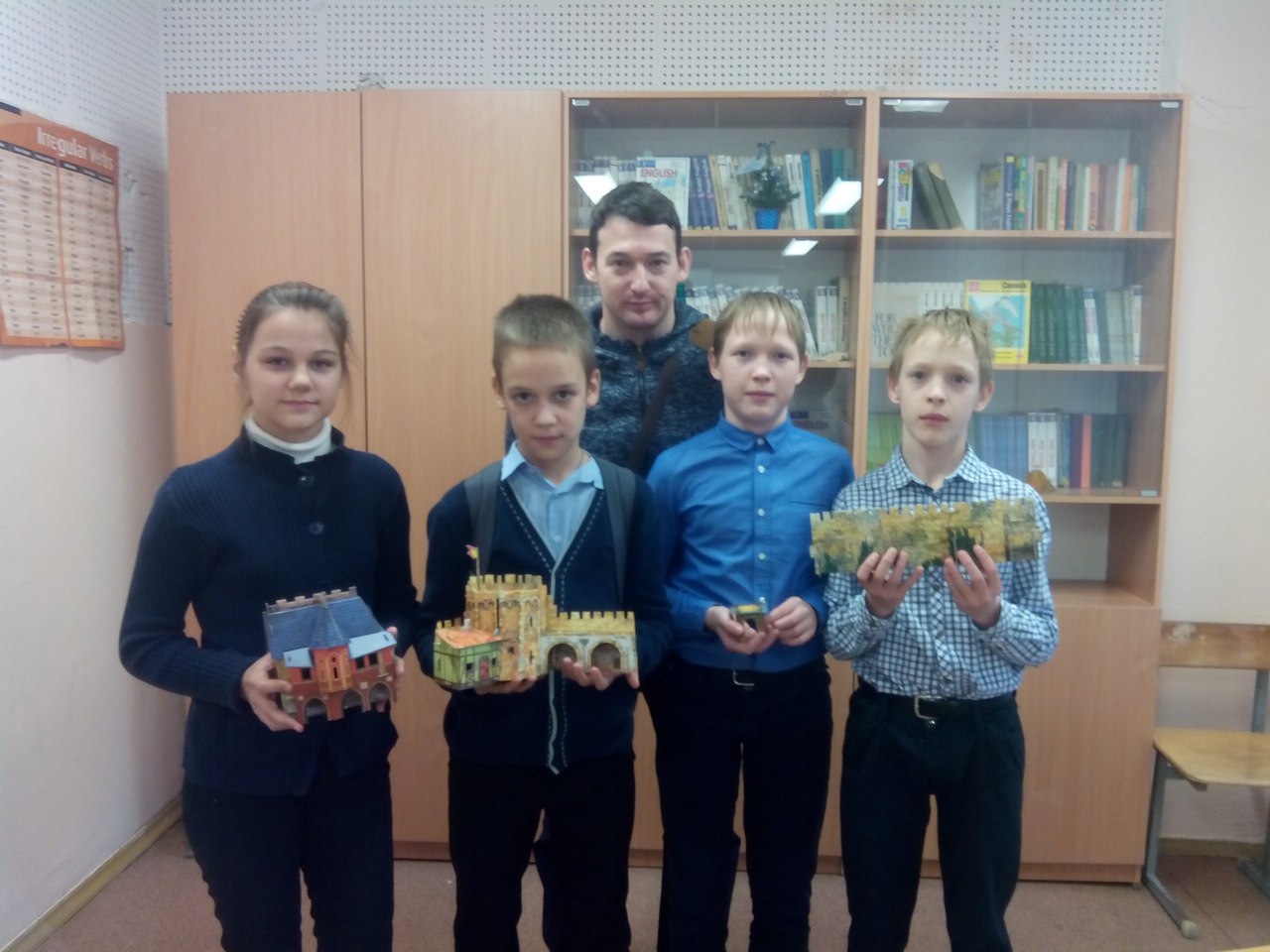